Ways you can get your child ready for
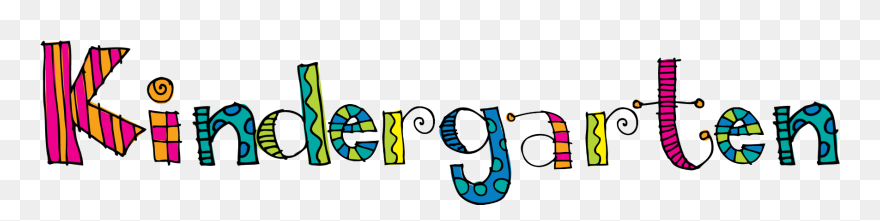 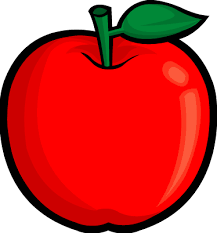 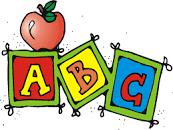 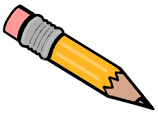 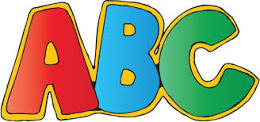 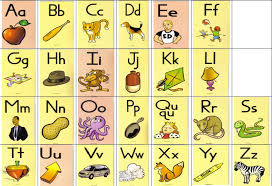 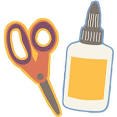 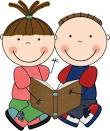 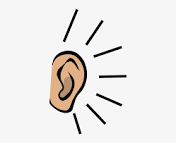 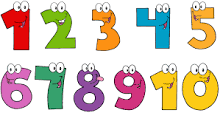 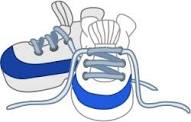 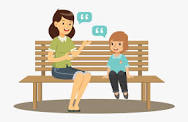 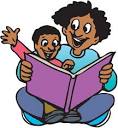 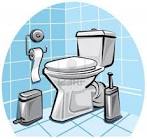 Maneras de preparar a tu hija para
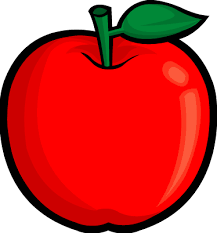 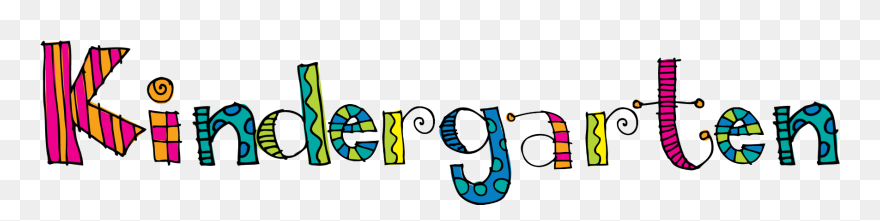 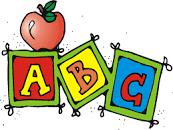 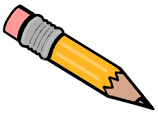 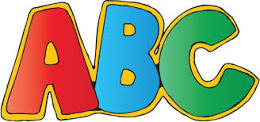 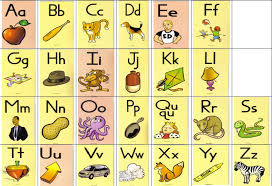 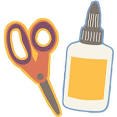 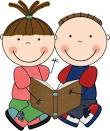 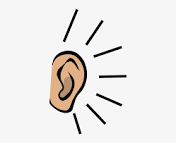 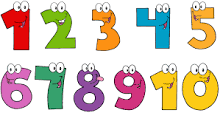 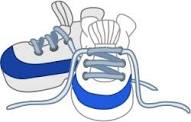 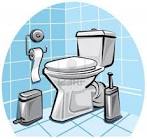 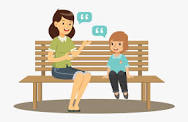 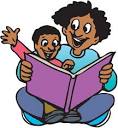